作基督的使者(二):- 受爱激励的使者(哥林多后书 5:1-21)
(一) 什么是基督的使者?
a.什么是使者?
   
    πρεσβεύω「 presbys」新约只出了两次。 
        (哥林多后书5:20) & (以弗所书6:20)   
      
     它原文有两种意思; 
      (1) 长老 “ elders ” (presbys)      
      (2) 大使 “ambassadors”
什么是大使?
在古时，大使的责任是代表自己的国家  去到另一国家,把本国的;

意见,好处，表现在外国人面前；
他讲的话,并非自己的意思,乃代表国家的意思。
大使的立场,不是自己的立场; 因为国家已制定
   好，他的责任就是把国家的立场，表现出来！

                 与外国的关系友好或疏远，        就要看大使的工作好与坏了。
怀恩堂要招募 “基督的使者”!!!
应征者需具备以下是一些条件;

1.巳受洗加入教会为会友5年, 或
2.在教会热心事奉最少2年   ( 主席,诗班,司事,招待,主日学,小组组长) 或
3.曾担任教会执事一届, 或
4.看完新旧圣经最少三次。
成为基督使者的条件;
很简单: 
你巳经是一个重生得救的基督徒。
你愿意一生活出主的样式。
你愿意引领别人认识主。
教会去年的主题: “在基督里长进” 
跟我有关系, 
但今年的的主题 “作基督的使者”
好像跟我无关!

“基督的使者”好似是属于牧师、传道人、长老、     执事 ?
  我只一个平信徒、在教会里只是一个小角色     
            small potatoes !
small potatoes !
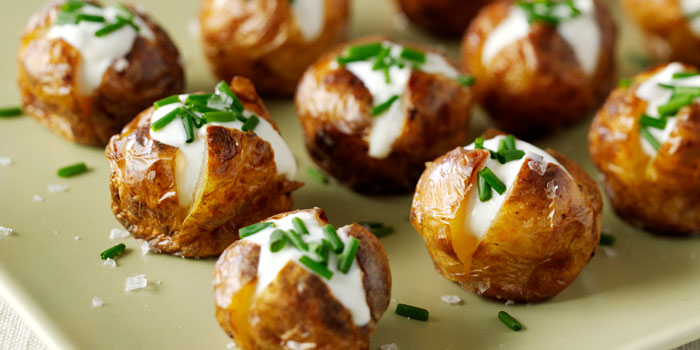 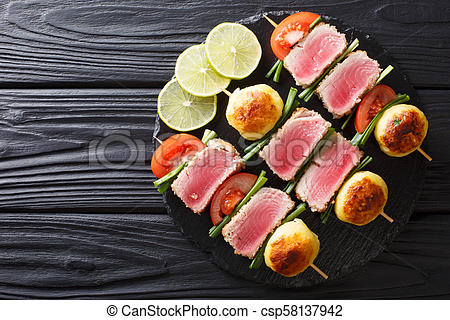 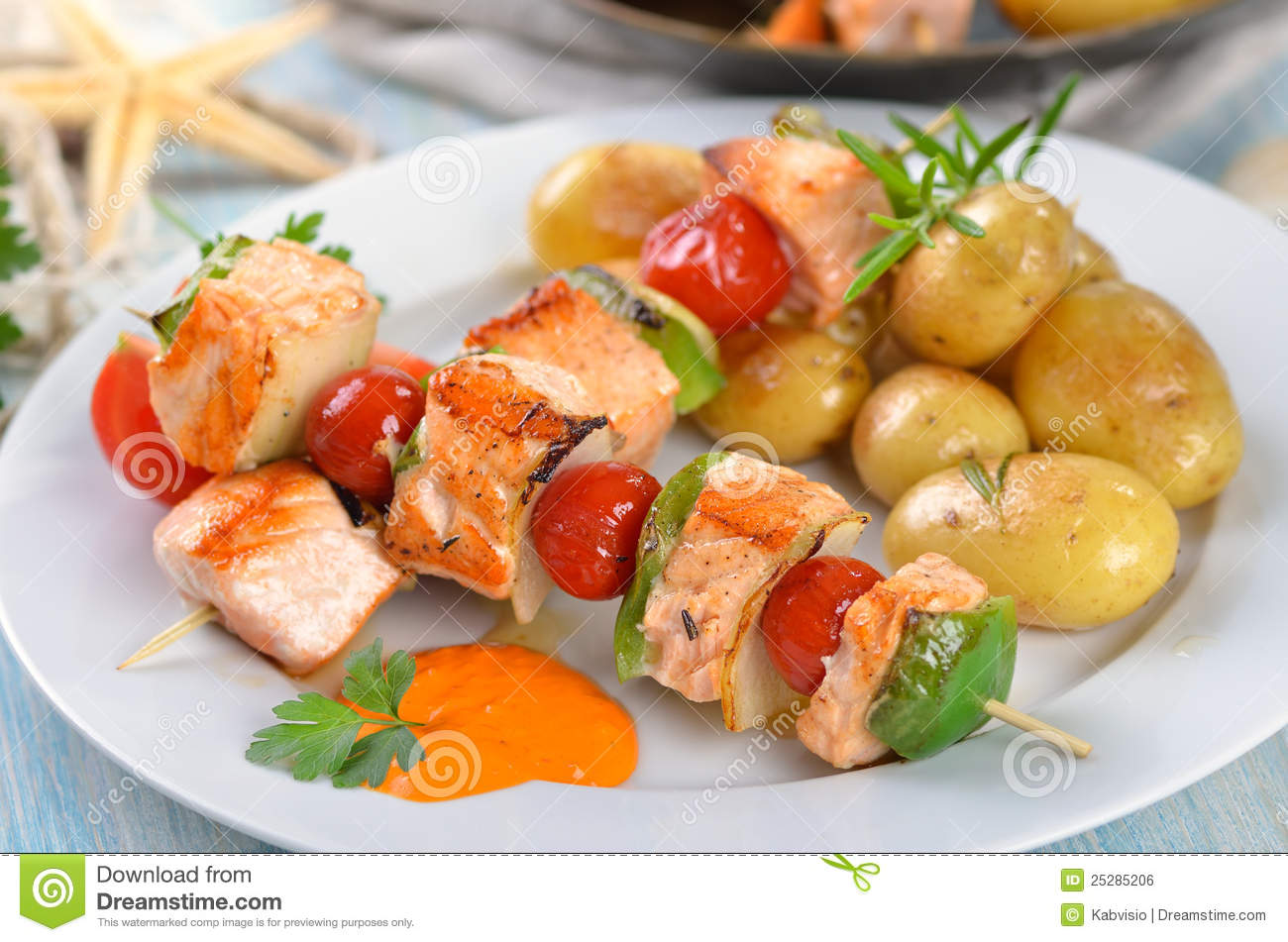 耶稣也是大使!
* 主耶稣从天父那里来到世上,     祂将天父的心意让世人知道!
*  祂在十字架上流出宝血去使世人和神和好,    重新建立一个和谐的关系。
我们也是大使!* 当主耶稣离开世界, 祂就托负了我们这个大使的身分, 叫我们继续完成这个使世人和神和好的工作。
保罗用 πρεσβεύω (大使) 这个字是跟 (林后5;1-4) 中所论述 “帐篷” 与 “房屋” 有关。

保罗说： “ 我们原知道，我们这地上的帐篷若拆毁了，必得神所造，不是人手所造、在天上永存的房屋。”                                   ( 林后5:1) 

保罗说: “帐篷” 是指什么？
“所以，我们做基督的使者(ambassadors)，  就好像神藉我们劝你们一般，我们替基督求你们  与神和好。”(20节)

他的意思是每一个属主的人都是基督的使者。他们在地上代表我们的主。他们不属这个世界，他们是属主的。他们在地上最重要的使命是完成大使的工作。有一天他们要离开世界，回到他们的国家去。

一个真正爱国的大使，是渴望回到自己的国家去。
保罗在此所说的的「房屋」与约翰福音十四章中  所说的「地方」是同一意义的。
主说：「我去原是为你们预备地方去。我若去 为你们预备了地方，就必再来接你们到我那里去。」                                 (约翰福音14:3)
 
我们是等待永久的居所。我们的方向一定要认清，  目标一定要认准。这样我们对地上的生活就有不同 的态度;地上的生活是暂时的，是一种客旅的生活。

你若失去这个目标, 你的生活就与未信的人没有分别!
(二)我是胜任的基督使者吗?
A) 自卑是影响身分认同的重要障碍
    “我什么时候软弱，什么时候就刚强了。”
      他说“我更喜欢夸自己的软弱，
       好叫基督的能力覆庇我。”（林后12：10）

不把这个尊贵的身分当一回事。
     我们的心被这个世界拴上了，     我们没有把 “心”投入这个到     基督的使者的职份中。
C) 没有“表里一致”
  莱特佛特（Lightfoot）说：
 「使者并不是一个代言人，  而乃是君王自己的代表。使者不只是单传达一个  正确的信息，而是身体力行去活岀这个信息。 」

   若果基督的使者的行事为人不像主耶稣，
   他们的言行就会推倒他们所传的福音。
   这样他们就很难胜任基督的使者职分。
(三)基督使者的背后动力?
保罗说:“靠着圣灵，随时多方祷告祈求，
         并要在此警醒不倦，为众圣徒祈求；
         也为我祈求，使我得着口才，
         能以放胆开口讲明福音的奥秘—
         我为这福音的奥秘做了戴锁链的使者         (ambassador in chains) —并使
         我照着当尽的本分放胆讲论。”
                            (以弗所书6:18-20)
联合国外交特权及豁免公约

第四条 会员国的大使

（甲）豁免拘捕或拘押及其私人行李之被扣，以及      对于其以带便资格所发言之言论及一切行为，      豁免任何诉讼。
               
   任何国的大使都不能被拘押，
   除了基督的大使可以被拘押, 甚至处死!
2019年世上最危险50个国家，基督徒在这些国家见证耶稣或跟随耶稣是要付上自由甚至性命的代价。
{世上最危险的十个国家}
1.北韩            (无神论共产国家)  2.阿富汗          (伊斯兰国家)  3.索马利亚        (伊斯兰国家)  4.利比亚          (伊斯兰国家)  5.巴基斯坦        (伊斯兰国家)  6.苏丹            (伊斯兰国家)  7.厄利垂亚        (伊斯兰国家)  8.也门            (伊斯兰国家)  9.伊朗            (伊斯兰国家)  10.印度           (印度教)
所以我们要成为基督的使者，我们要从神那里支取力量，不能靠自己单打独斗! 我们或许可以从哥林多后书 5:10中可以得到提醒：
[甲]、我们众人必要在基督台前受审判(林后 5:10)
      今天我们若不努力作使者的工作，将来有一      天都要在基督台前交账。
   「在基督台前」一语，
      并非指将来得救或灭亡的审判； 
   「这台前」与不信者无关，乃为基督徒预备的。
保罗在哥多前书三章里讲到: 
「根基(基督)已经立好了，只是各人要谨慎怎样在上面建造。若有人用金、银、宝石、草、木、禾秸在这根基上建造， 各人的工程必然显露；因为那日子要将它表明出来，有火发现，这火要试验各人的工程怎样。人在那根基上所建造的工程若存得住，他就要得赏赐；人的工程若被烧了，他就要受亏损，自己却要得救，虽然得救，乃像从火里经过的一样。」 
我们要在基督使者这工作上一定要忠心、努力去干。
[乙]、基督的爱激励我们  (林多5:14)
A、[催逼] compel:
               一个被基督的爱激励的人，
              每逢想到主耶稣的大爱，
             常会觉得里面有一种催逼的力            量, 叫我们甘心愿意一生为主活。            这个催逼的力量好像风一样，在后面推          动我们! 它使我们能够做平时不愿做或         不能做的事。
B、[约束]constrain
  埃利科特(Ellicott):“It was the Apostle’s
     sense of the love that Christ had shown       to him that was acting as a constraining      power, directing every act of every      spiritual state to the good of others,      restraining him from every self-seeking      purpose.

     保罗经历到主耶稣的爱, 这爱成为一种约束的     能力;这爱一方面引导他对别人各方面的善行,      另一方面约束他一切自私、利己主义的追求。
「原来基督的爱激励我们」：

『基督的爱』指祂替我们在十字架上受死舍命  的爱；
  被主爱激励的人，知道主已替众人死了，
    我们活着不再为自己而活，乃是为主而活。

“并且他替众人死，是叫那些活着的人不再为自己活，乃为替他们死而复活的活。”(哥林多后书 5:15)
Ellicott(埃利科特):给我们的提醒 : 
 “ 基督徒其中一个人生目的，就是分担基督的死
    与生，而不是自私地为自己活着。
    他们要爱基督，学习基督向神而活，
    这样我们才能明白基督的爱。
    我们爱基督，因为衪先爱我们。
 如果基督的死是为了我们，我们怎能不感到羞耻，   如果我们没有为祂而活，
 我们就糟蹋了祂为我们死的目的!
“因为知道,基督既从死里复活,就不再死，   死也不再做他的主了。他死是向罪死了，  只有一次；他活是向神活着。
 这样,你们向罪也当看自己是死的； 向神,在基督耶稣里,却当看自己是活的”。                                            (罗马书6:9-11)
(四)基督的使者最重要的使命?
作基督的使者，最重要的使命，
就是劝人与神和好。
弟兄姊妹
每一个属主的人都是基督的使者；既是使者，就要尽责忠心去做。
神已把责职托付了我们每一个人，
这并不是能不能做到的问题，
乃是爱做或不爱做的问题。
这是一个无比荣耀的身份，我们应该以此为荣。
靠神的恩典，忠于托付，劝人与神和好！
用我们的一生把这身份实现出来。